Einführungsveranstaltung
Infos des Fachschaftsrates Wirtschaftsingenieurwesen
Wintersemester 2017/18
Agenda
Der Fachschaftsrat
Lageplan
Studierendenausweis
Lehrveranstaltungen
Klausuren und Prüfungen
Fachschaftsrat der Wirtschaftsingenieure
04.10.2017
1
Der Fachschaftsrat
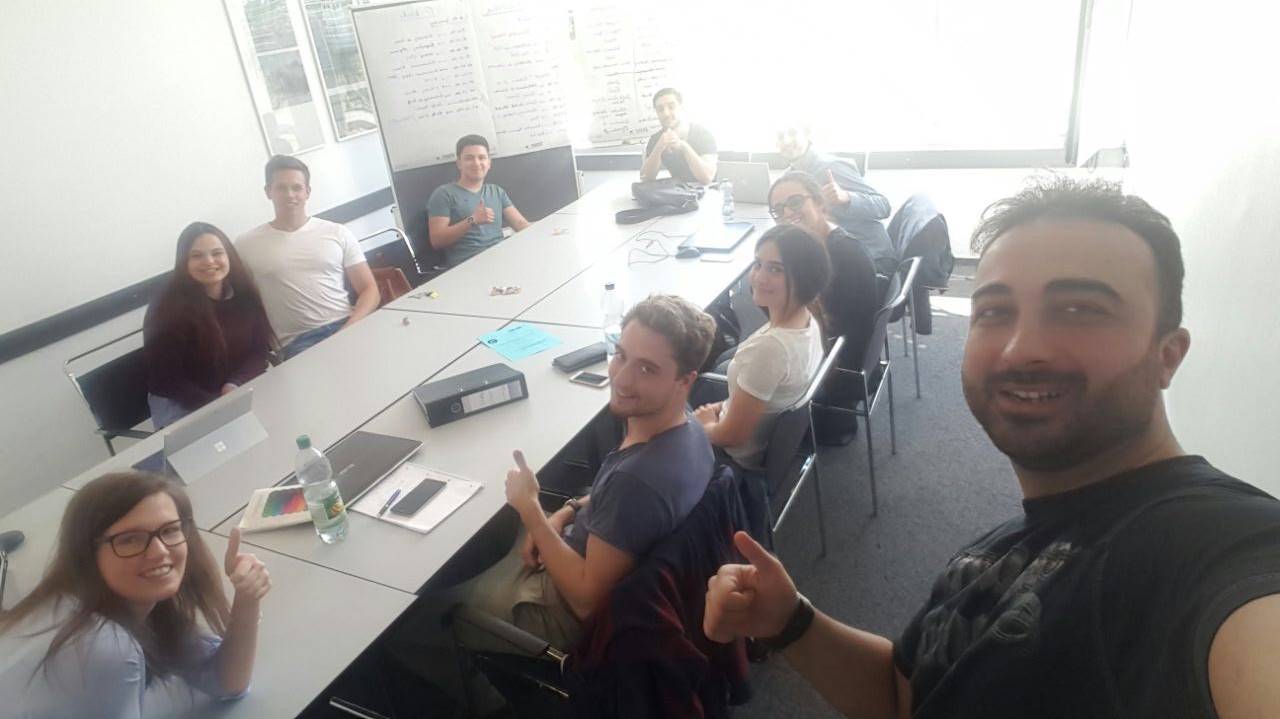 Fachschaftsrat der Wirtschaftsingenieure
04.10.2017
2
Der Fachschaftsrat
Jährlich bei Vollversammlung gewählt
15 Mitglieder (WiIng Studenten)
Aufgaben
Studentenberatung
Studentenrepräsentation
Unterhaltung
Fachschaftsrat der Wirtschaftsingenieure
04.10.2017
3
Der Fachschaftsrat
http://www.wiing-fachschaft.de/
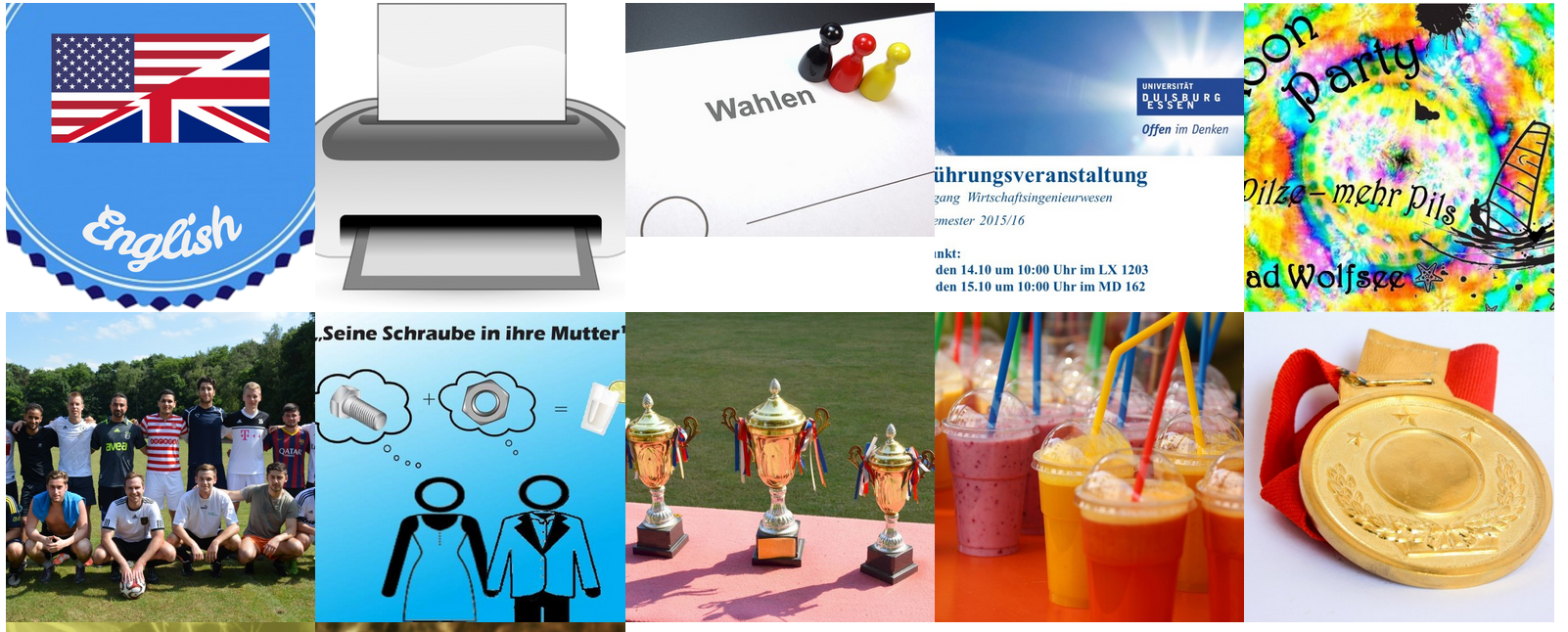 Fachschaftsrat der Wirtschaftsingenieure
04.10.2017
4
Der Fachschaftsrat
Kontaktdaten:
Raum MC 143
E-Mail: info@wiing-fachschaft.de 
Facebook: www.facebook.com/Wiingsduisburg
Offizielle Facebook-Gruppe: WiIng UDE 15/16
Homepage: www.wiing-fachschaft.de
Zögert nicht uns bei Fragen persönlich anzusprechen!
Fachschaftsrat der Wirtschaftsingenieure
14.10.2015
5
Lageplan
https://www.uni-due.de/iw/de/lageplan.shtml
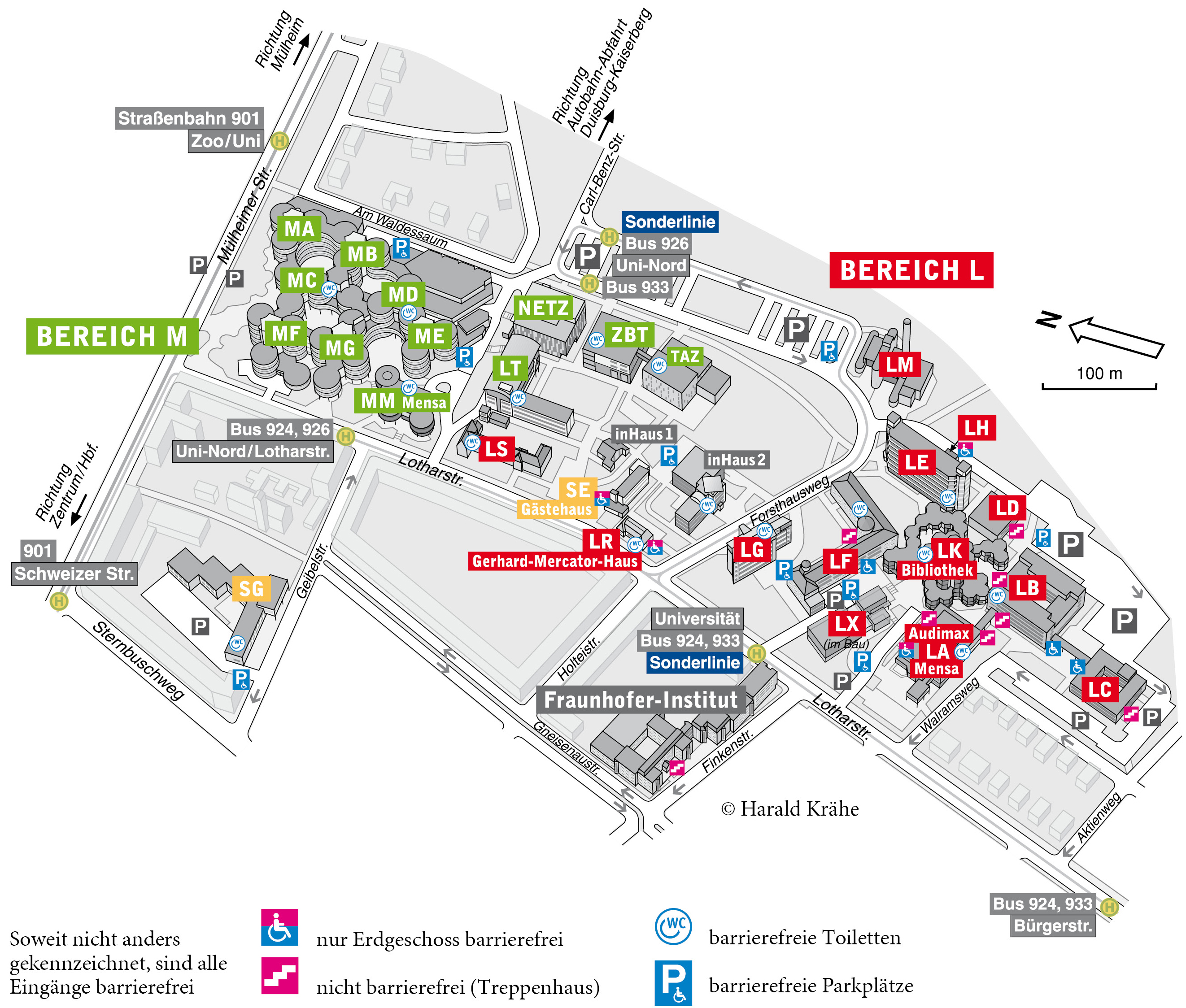 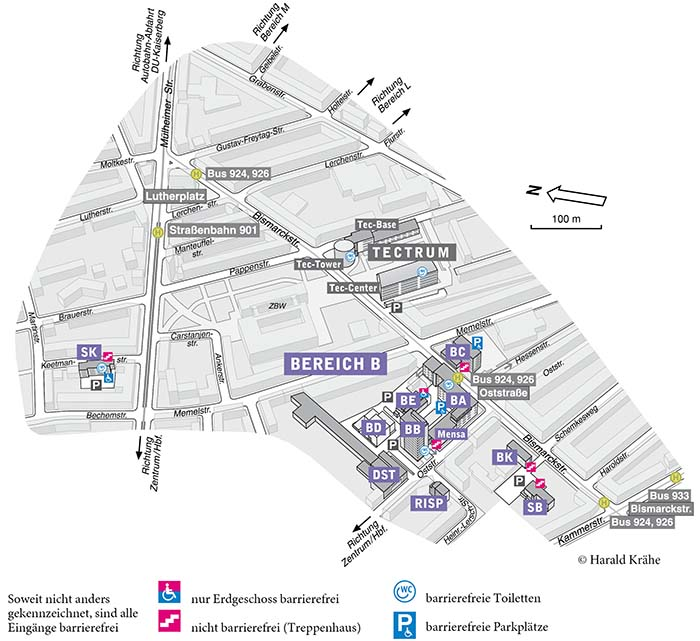 Fachschaftsrat der Wirtschaftsingenieure
04.10.2017
6
Studierendenausweis
Mensakarte
Bibliotheksausweis
Kopierkarte
VRR- & NRW-Semesterticket
Ausweis bei Prüfungen
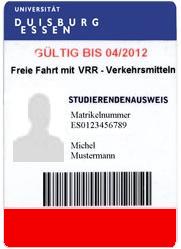 Fachschaftsrat der Wirtschaftsingenieure
04.10.2017
7
Studierendenausweis
NRW-Semesterticket
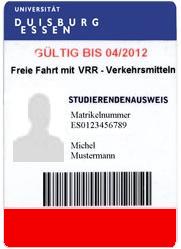 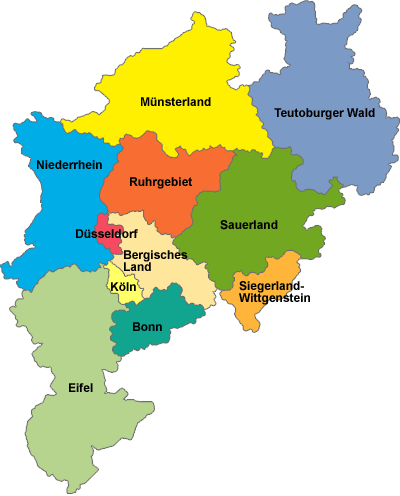 Fachschaftsrat der Wirtschaftsingenieure
04.10.2017
8
Lehrveranstaltungen
Vorlesung
Übung
Tutorium
Praktikum
Seminar
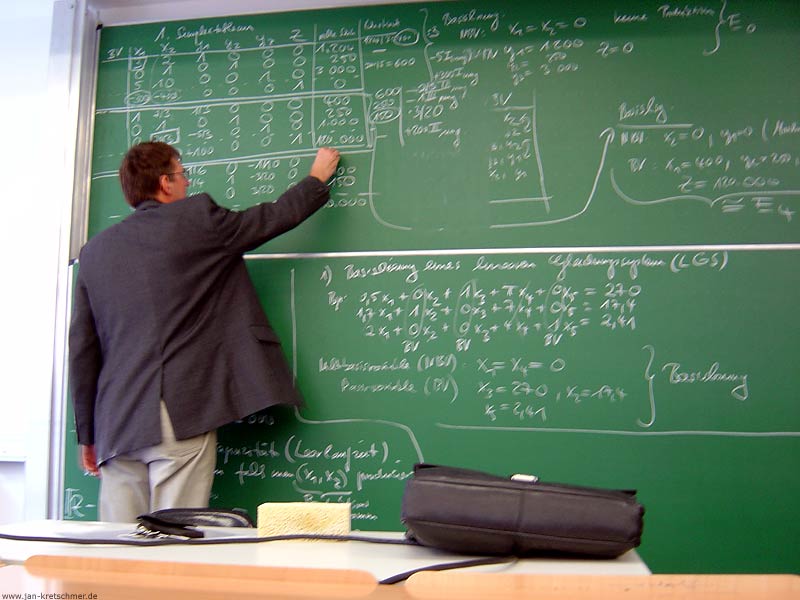 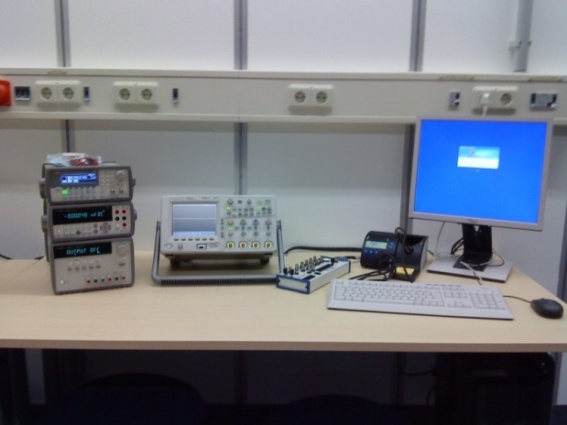 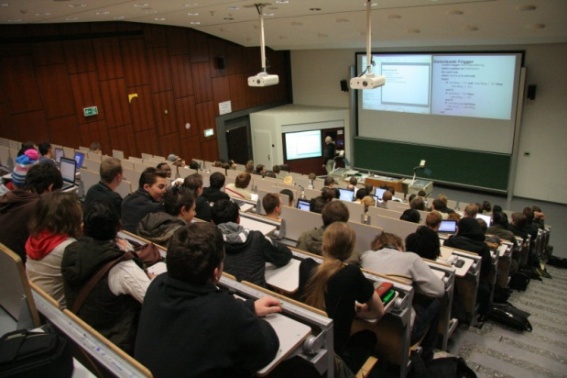 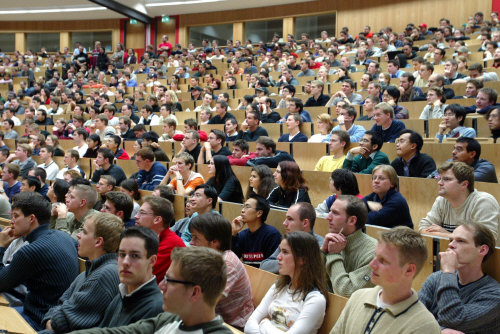 Fachschaftsrat der Wirtschaftsingenieure
04.10.2017
9
Klausuren
Vorbereitung
Klausureinsicht
3 Versuche
Prüfungsamt (Fr. Plewa)
Anmeldung über LSF
Abmeldung (prüfungsunfähig)
Krankenschein!
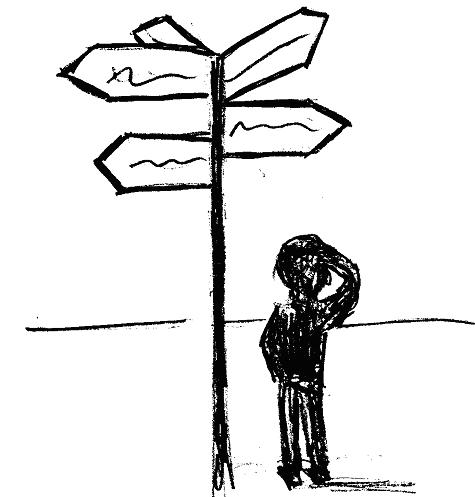 Fachschaftsrat der Wirtschaftsingenieure
04.10.2017
10
Agenda
Portale
LSF, Moodle
Wichtige Links
E-Mail, Rückmeldung, Prüfungsamt, etc.
Sonstiges
Fachschaftsrat der Wirtschaftsingenieure
04.10.2017
11
Portale
LSF (www.lsf.uni-due.de/ub) 
Prüfungsanmeldung & Abmeldung (außer Auflagenfächer  → persönlich bei Prüfungsamt)
Notenspiegel
Stundenplanerstellung
Veranstaltungsverzeichnis & -anmeldung
Fachschaftsrat der Wirtschaftsingenieure
04.10.2017
12
Portale
LSF (www.lsf.uni-due.de/ub)
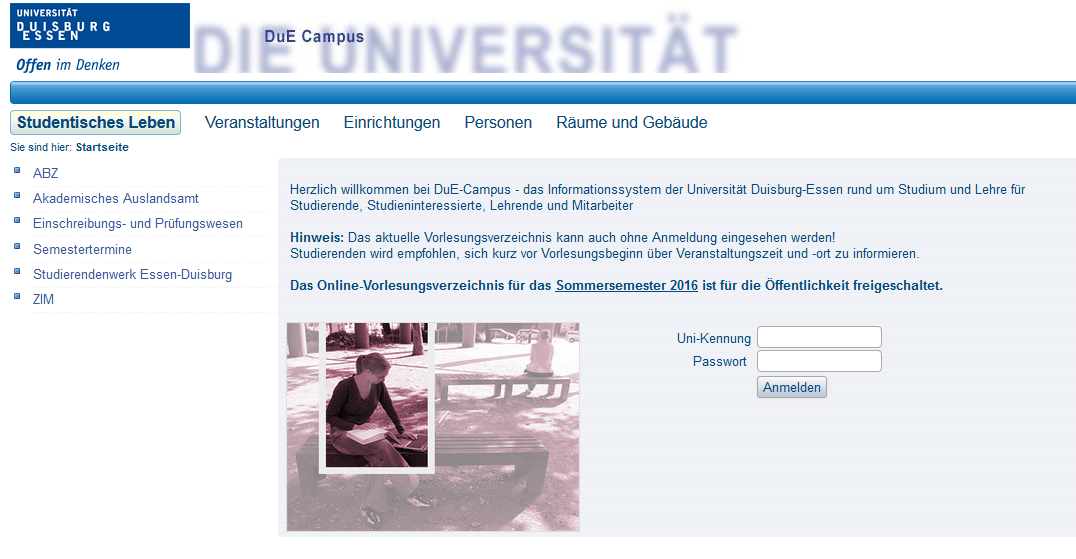 Fachschaftsrat der Wirtschaftsingenieure
04.10.2017
13
Portale
Moodle (moodle2.uni-due.de)
Lehrmaterialien und Infos
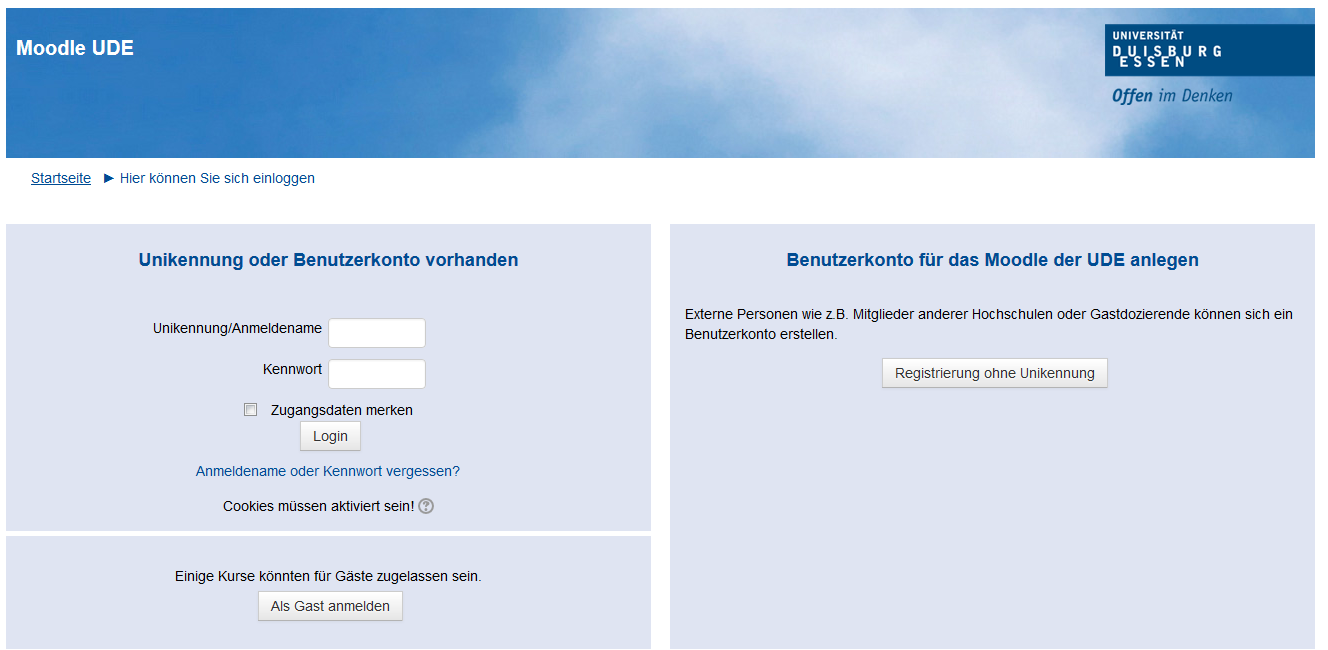 Fachschaftsrat der Wirtschaftsingenieure
04.10.2017
14
Wichtige Links
Newsletter (www.uni-due.de/wiing/newsletter.shtml)
Infos zu:
Veranstaltungen
Jobs
Prüfungen
Ankündigungen für WiIngs
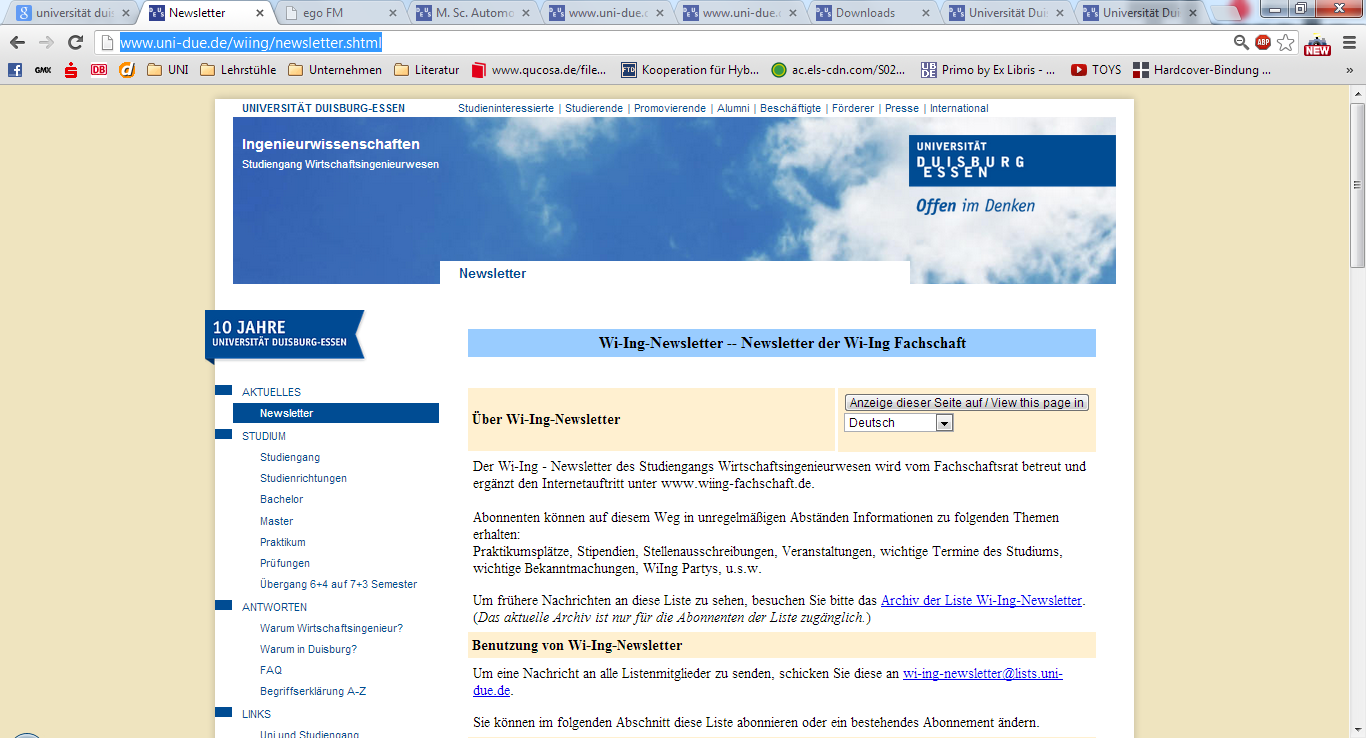 Fachschaftsrat der Wirtschaftsingenieure
04.10.2017
15
Wichtige Links
Prüfungsamt (www.uni-due.de/verwaltung/pruefungswesen/d_win_startseite.php)
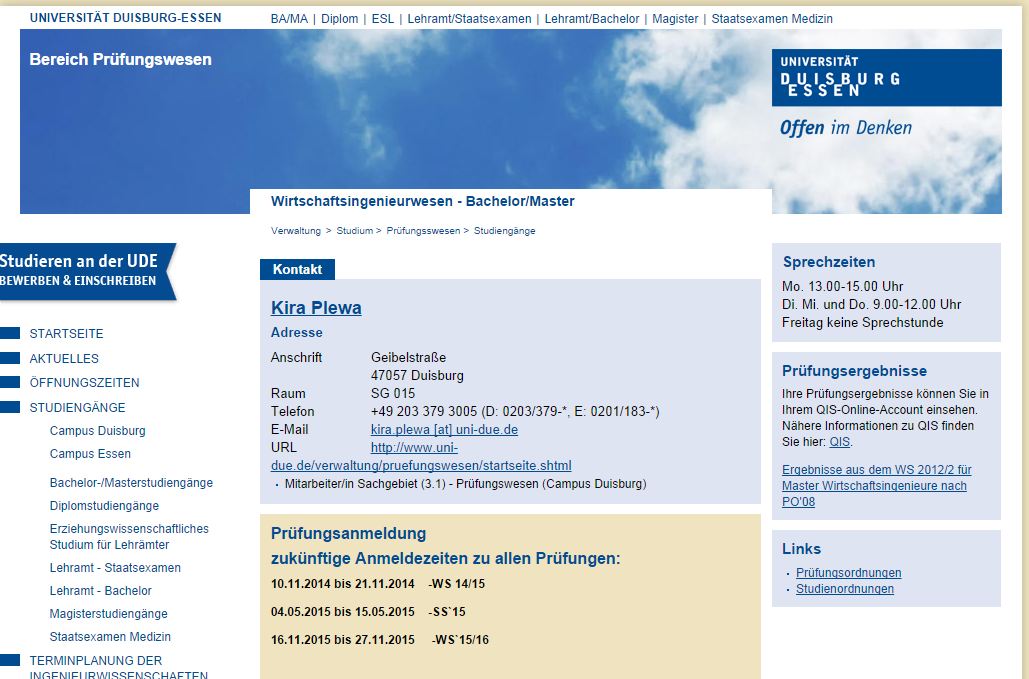 Prüfungsinfos (Ort, Datum, Zeit)
Ankündigungen

→ Attest persönlich  	einreichen 
	(3 Werktage)!
Fachschaftsrat der Wirtschaftsingenieure
04.10.2017
16
Wichtige Links
Universitätsbibliothek (www.uni-due.de/ub)
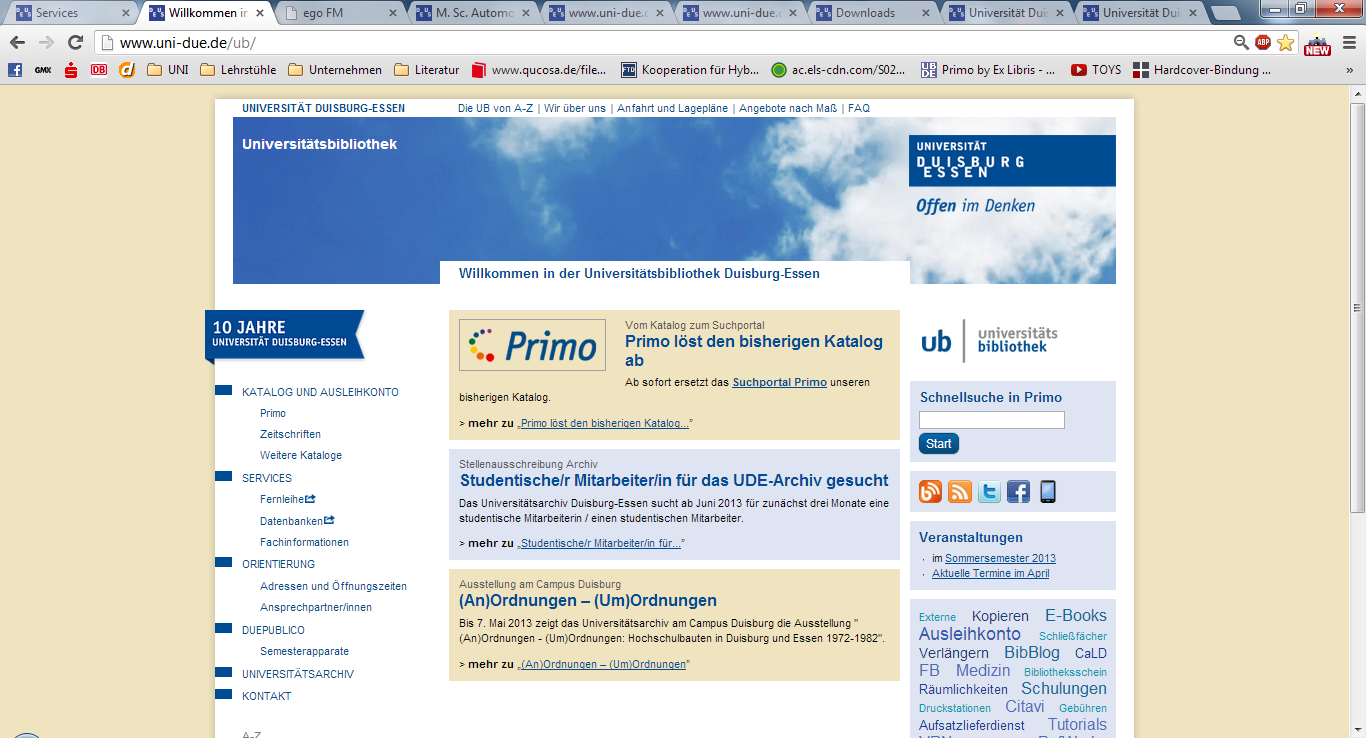 Informationen über Ausleihe
Onlinezugriff
Kostenlose Bücher und Fachartikel (Springer-Link)


→ Ausweis in Bibliothek freischalten!
Fachschaftsrat der Wirtschaftsingenieure
04.10.2017
17
Wichtige Links
Selfcare Portal (https://benutzerverwaltung.uni-due.de/portal)
Passwort ändern
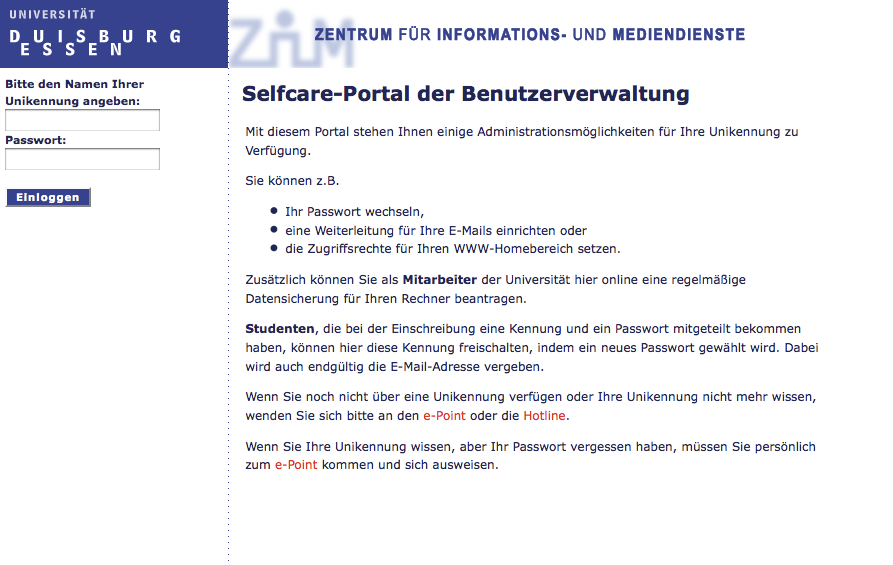 Fachschaftsrat der Wirtschaftsingenieure
04.10.2017
18
Wichtige Links
E-Mail (https://webmail.uni-due.de)
E-Mail Postfach 
Dozenten antworten nur bei Uni-Adressen
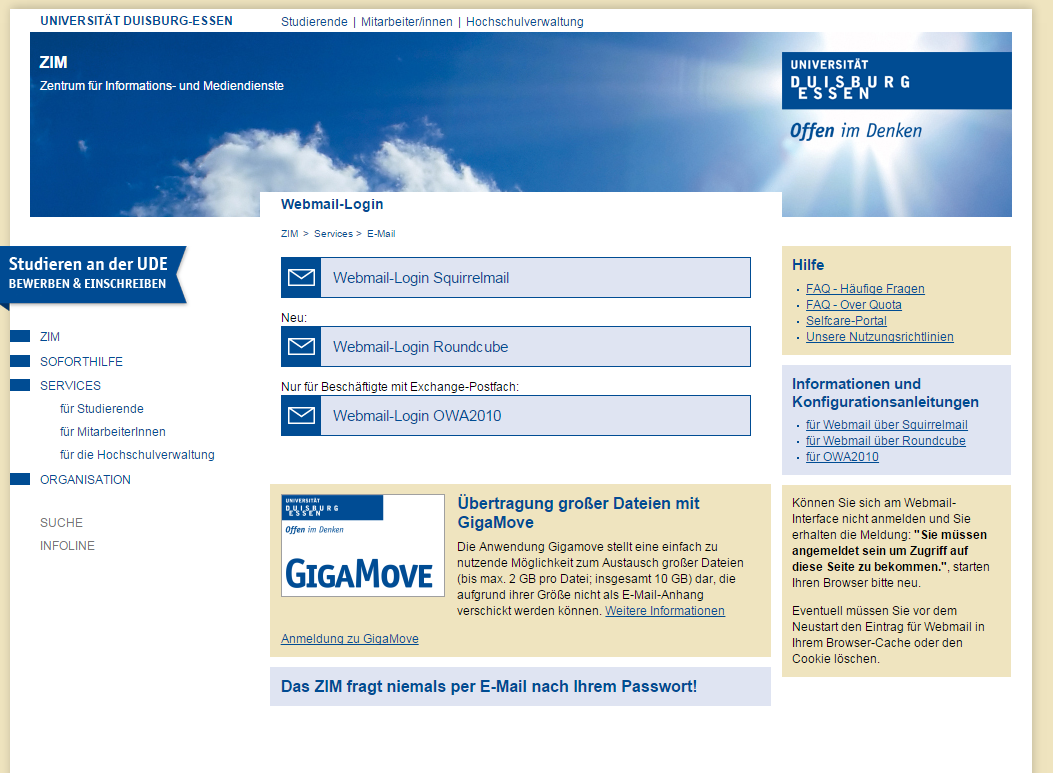 Fachschaftsrat der Wirtschaftsingenieure
04.10.2017
19
Wichtige Links
CM (https://campus.uni-due.de/cm)
Rückmeldung & Studienbeitrag
Immatrikulations-bescheinigung
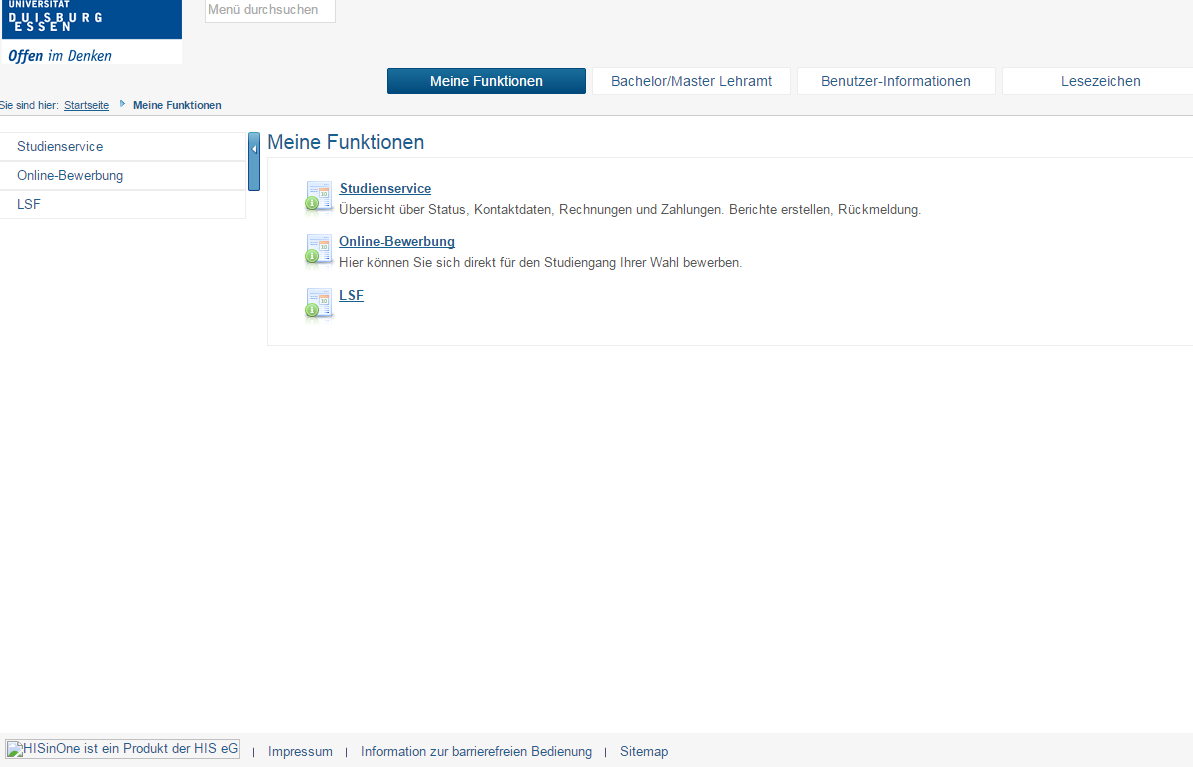 Fachschaftsrat der Wirtschaftsingenieure
04.10.2017
20
Wichtige Links
IOS (www.uni-due.de/ios)
Sprachkurse
Soft-Skills
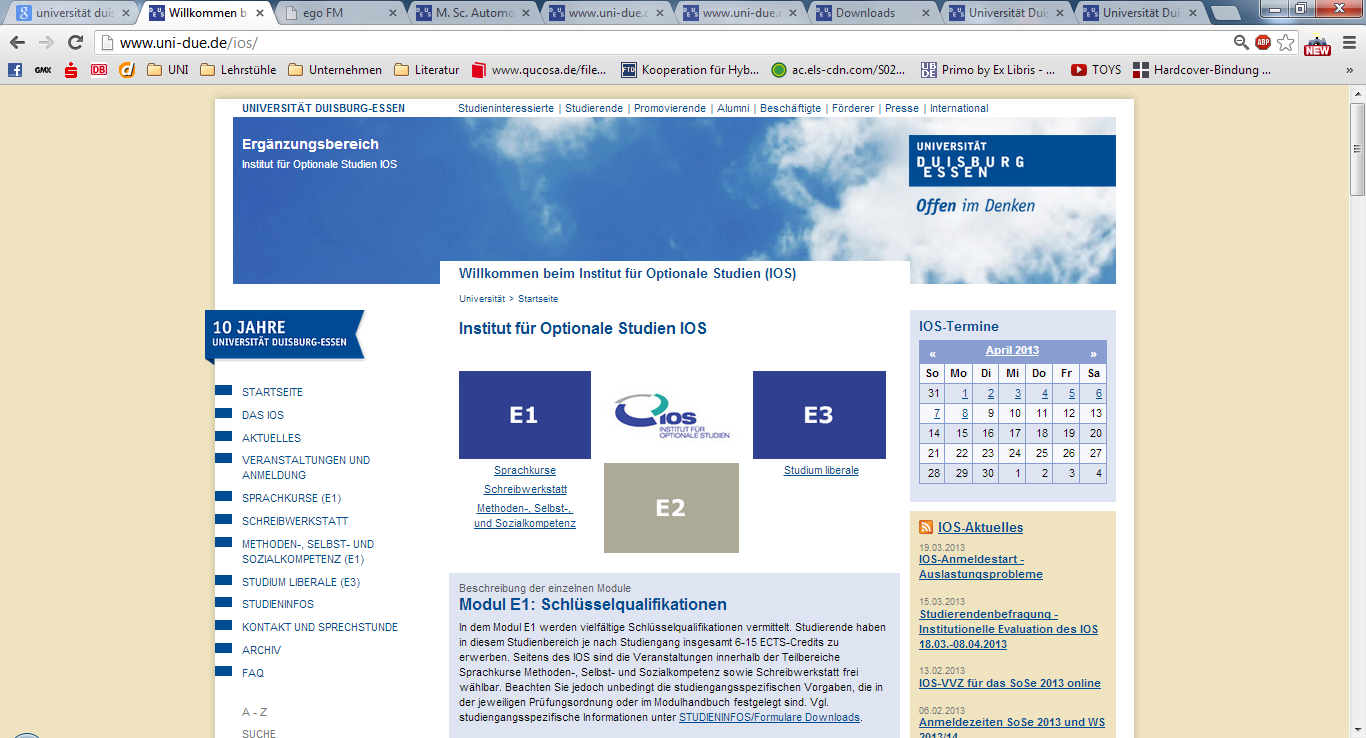 Fachschaftsrat der Wirtschaftsingenieure
04.10.2017
21
Wichtige Links
ZIM (www.uni-due.de/zim)
EDV-Kurse
Kostenlose Softwaredownloads
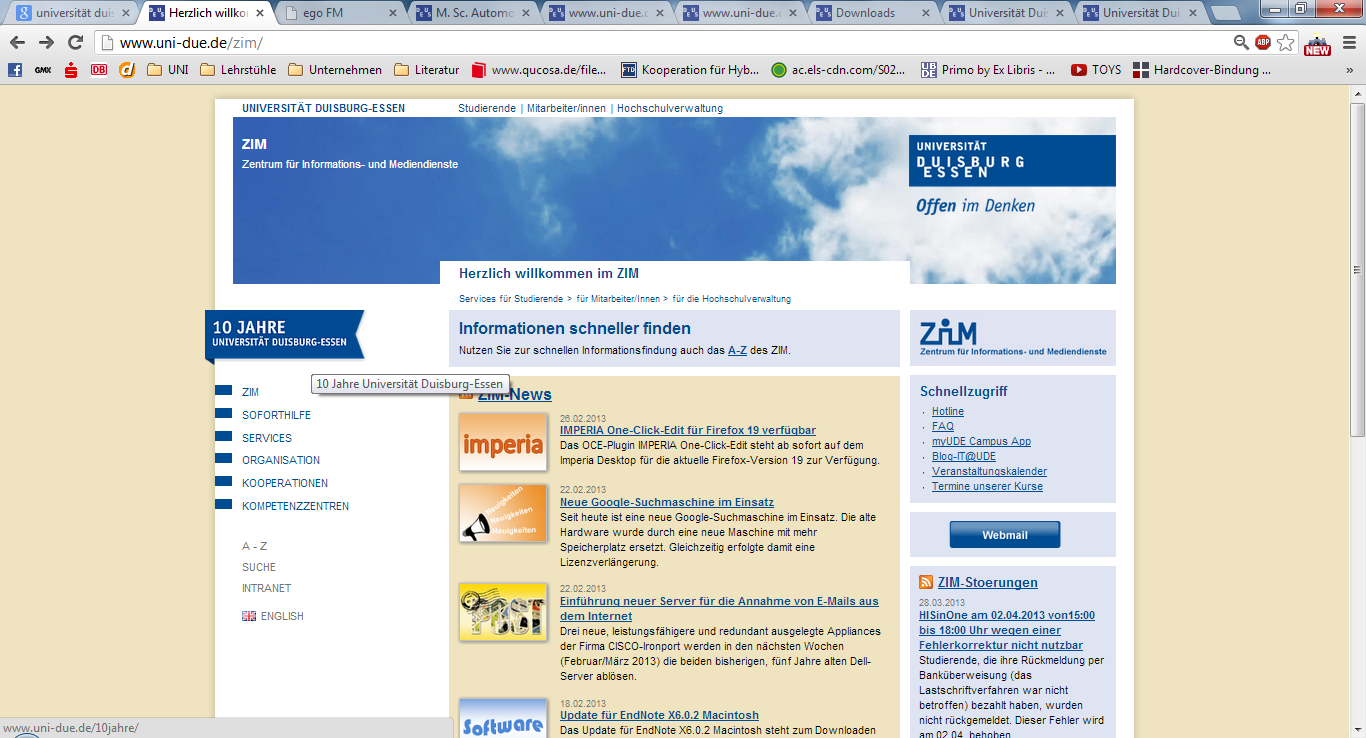 Fachschaftsrat der Wirtschaftsingenieure
04.10.2017
22
Sonstiges
Fernzugriff auf Uni-Server 
VPN: https://www.uni-due.de/zim/services/internetzugang/vpn.shtml
WLAN-Einstellungen
WLAN-Name: eduroam
Benutzername: Uni-Kennung
Passwort: Persönliches Passwort
Fachschaftsrat der Wirtschaftsingenieure
04.10.2017
23
Fragen
Vielen Dank für Eure Aufmerksamkeit!
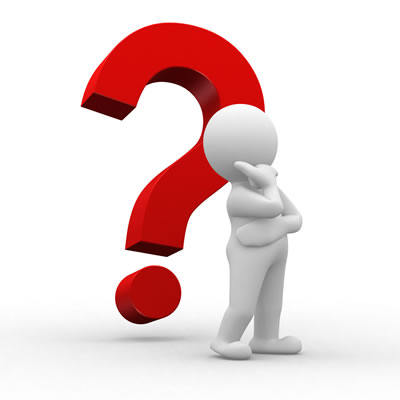 info@wiing-fachschaft.de
Fachschaftsrat der Wirtschaftsingenieure
04.10.2017
24